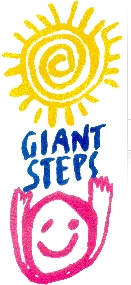 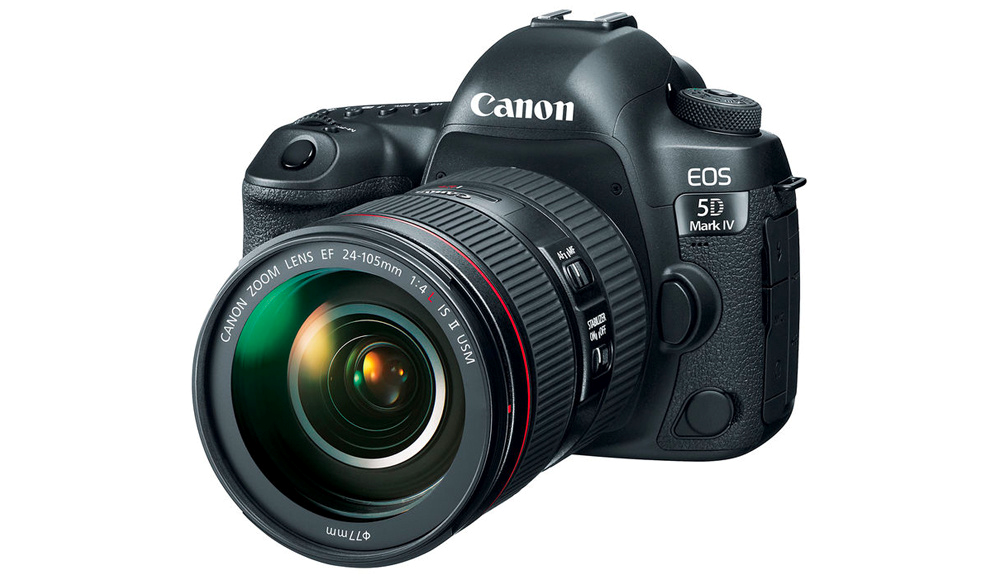 Photography
This document is released under Creative Commons License Attribution 4.0 International. Please feel free to share and adapt this document with appropriate credit to Giant Steps School.
song
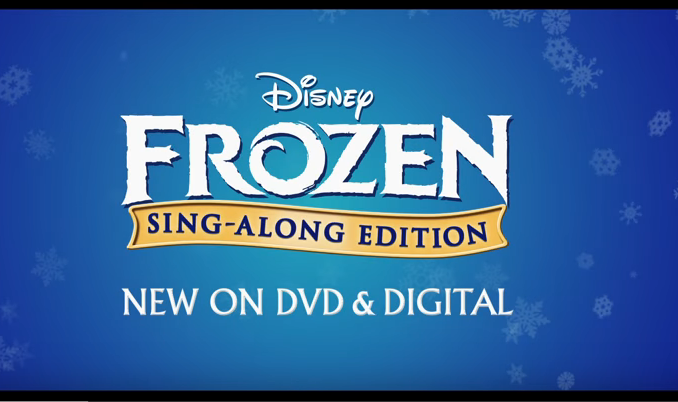 1
5
4
3
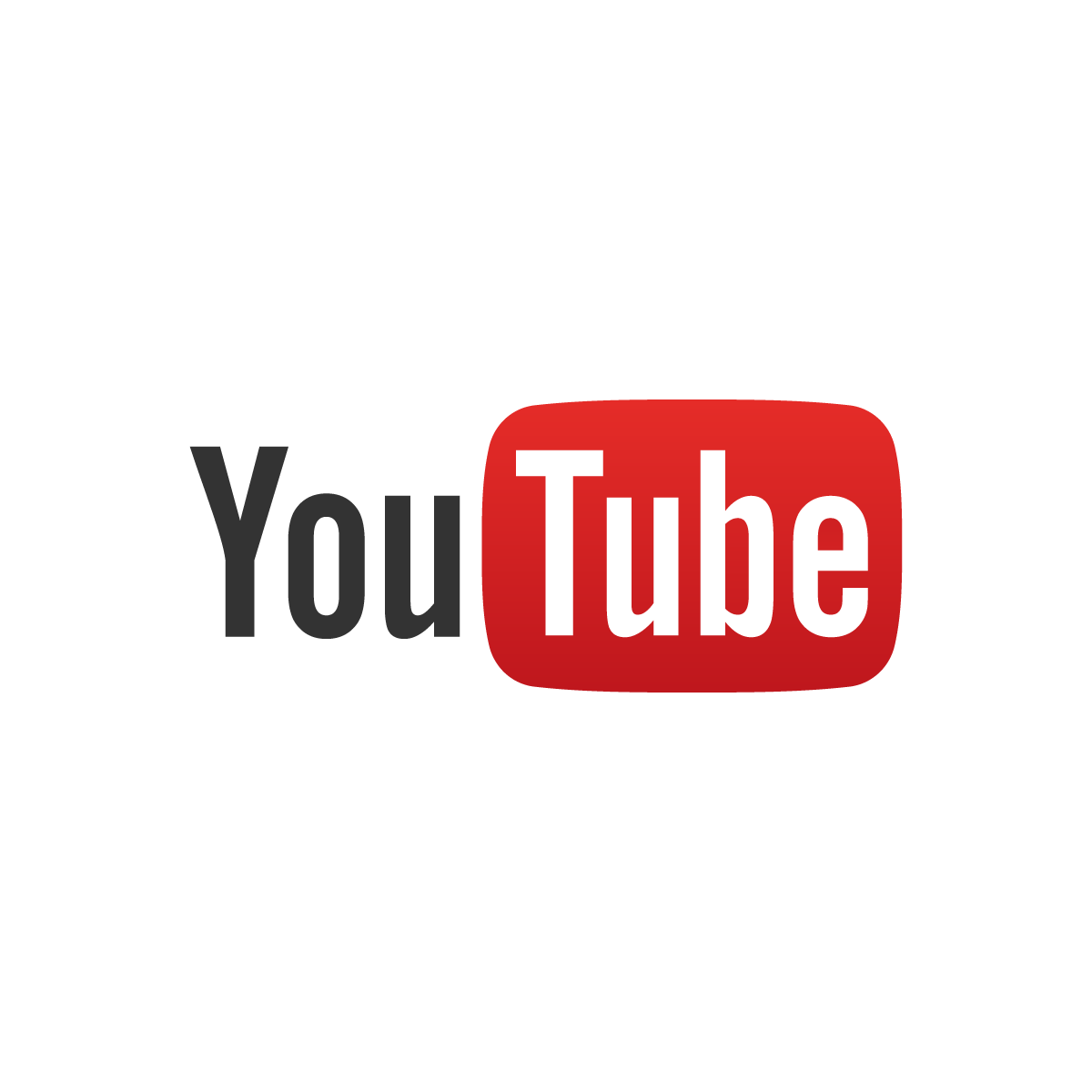 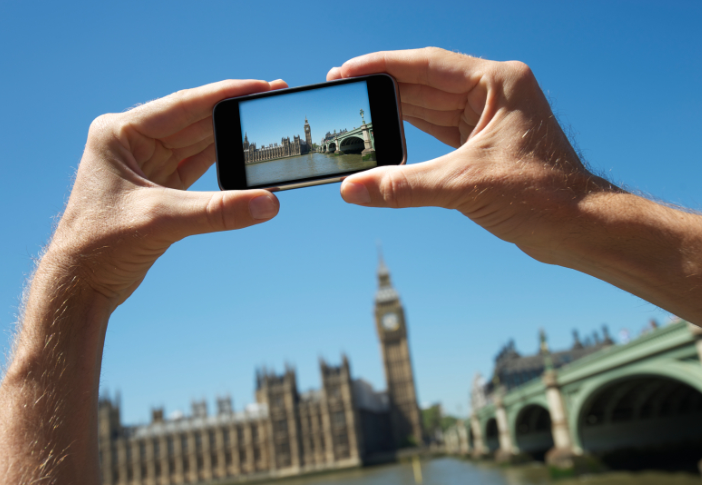 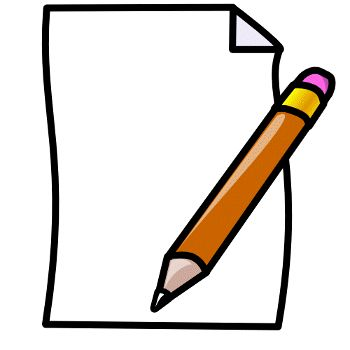 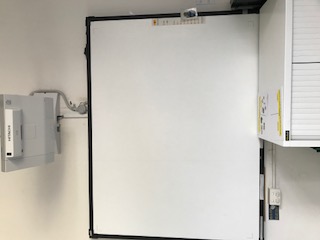 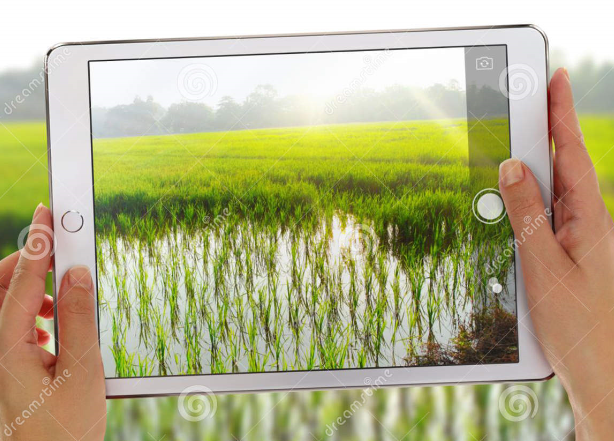 worksheet
Interwrite Board
Take photo
You tube
History of Photography
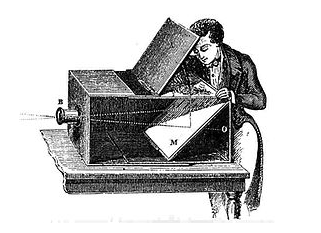 Camera Obscura
It was officially invented over 700-800 years ago, 
The camera obscura was a box with a hole in one end, where light came in and hit a mirror. This made a picture on the back of the box of whatever was in front of the hole. 
Unfortunately, this picture would disappear when the light was gone.
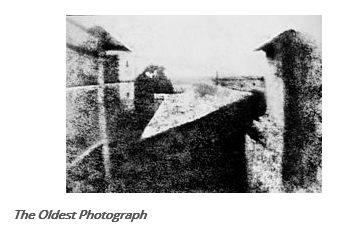 Daguerreotypes
Joseph Niepce and Louis Daguerre were the two scientists who first figured out how to make real photographs. 
Daguerre, called the 'Father of Photography,' figured out how to bring photography to all people. His photographs, called daguerreotypes,
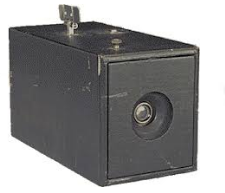 The ‘Kodak’ camera was developed by George Eastman and went on sale in 1888, pioneering the use of photographic film. It was simple box camera with a single shutter speed and fixed focus lens.
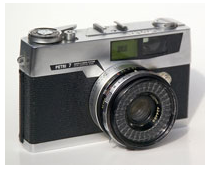 SLR
Single lens reflex cameras (SLR) use a mirror and prism system to allow photographers to accurately see the image that will be captured. This system uses one optical light path whereas previous cameras had two, one through the lens to the film and the other to the viewfinder
Digital Photography
The first successful imaging technology using a digital sensor was made in 1969 by Willard S. Boyle and George E. Smith. In 2009, they were awarded the Nobel Prize in Physics for their contributions which paved the way for digital photography
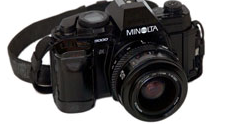 then
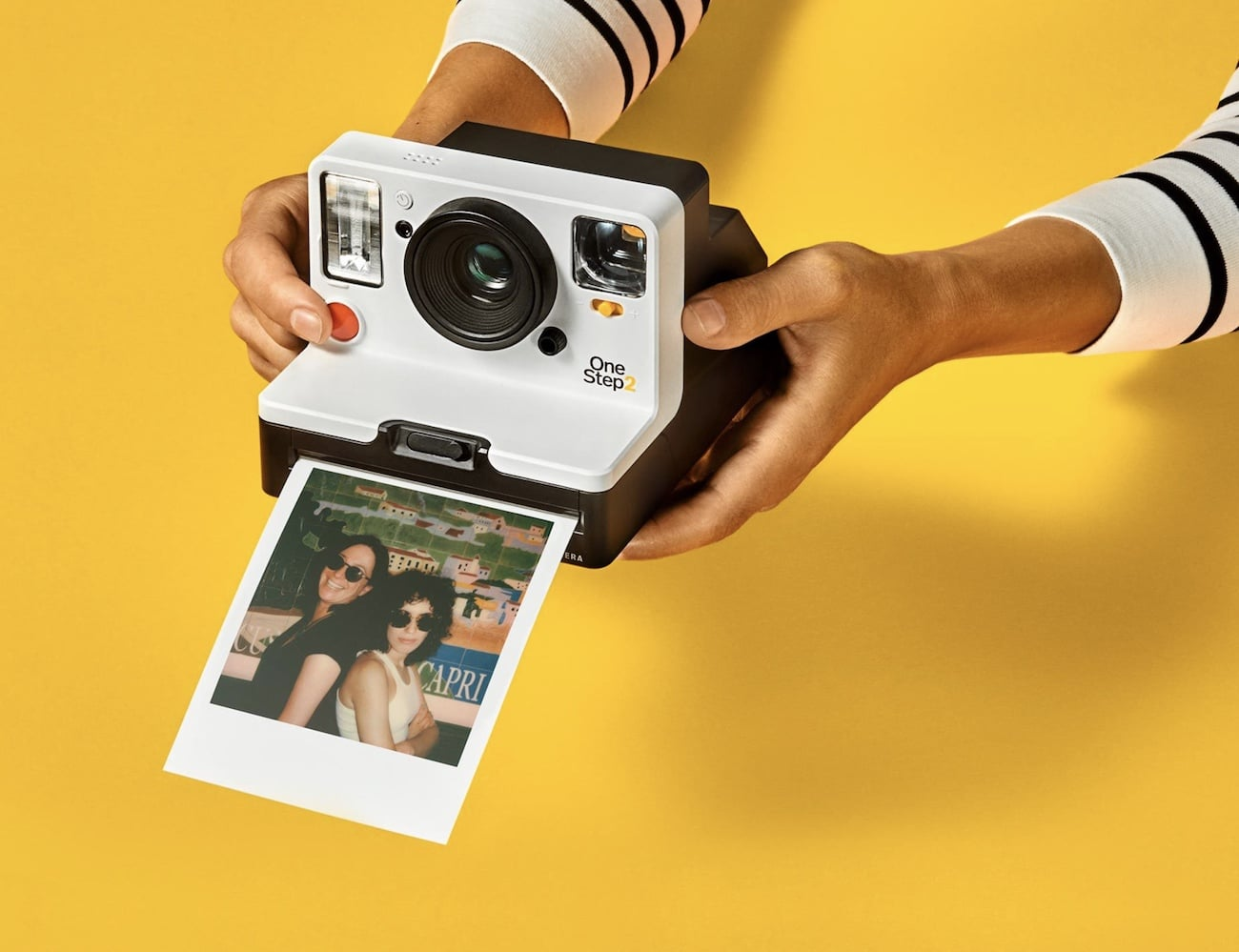 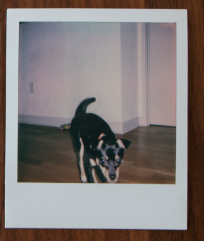 polaroid
now
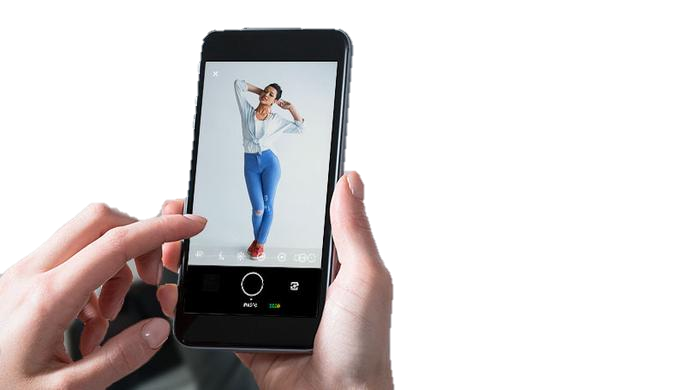 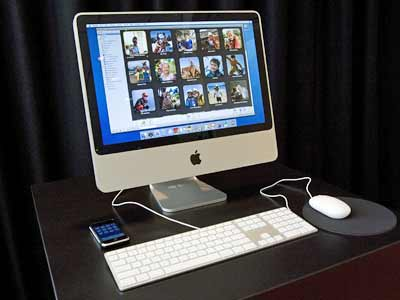 phone
later
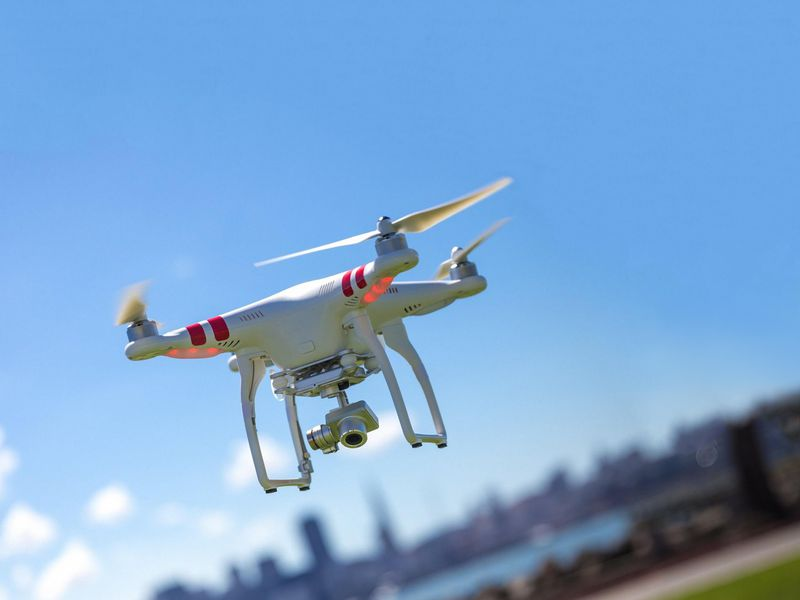 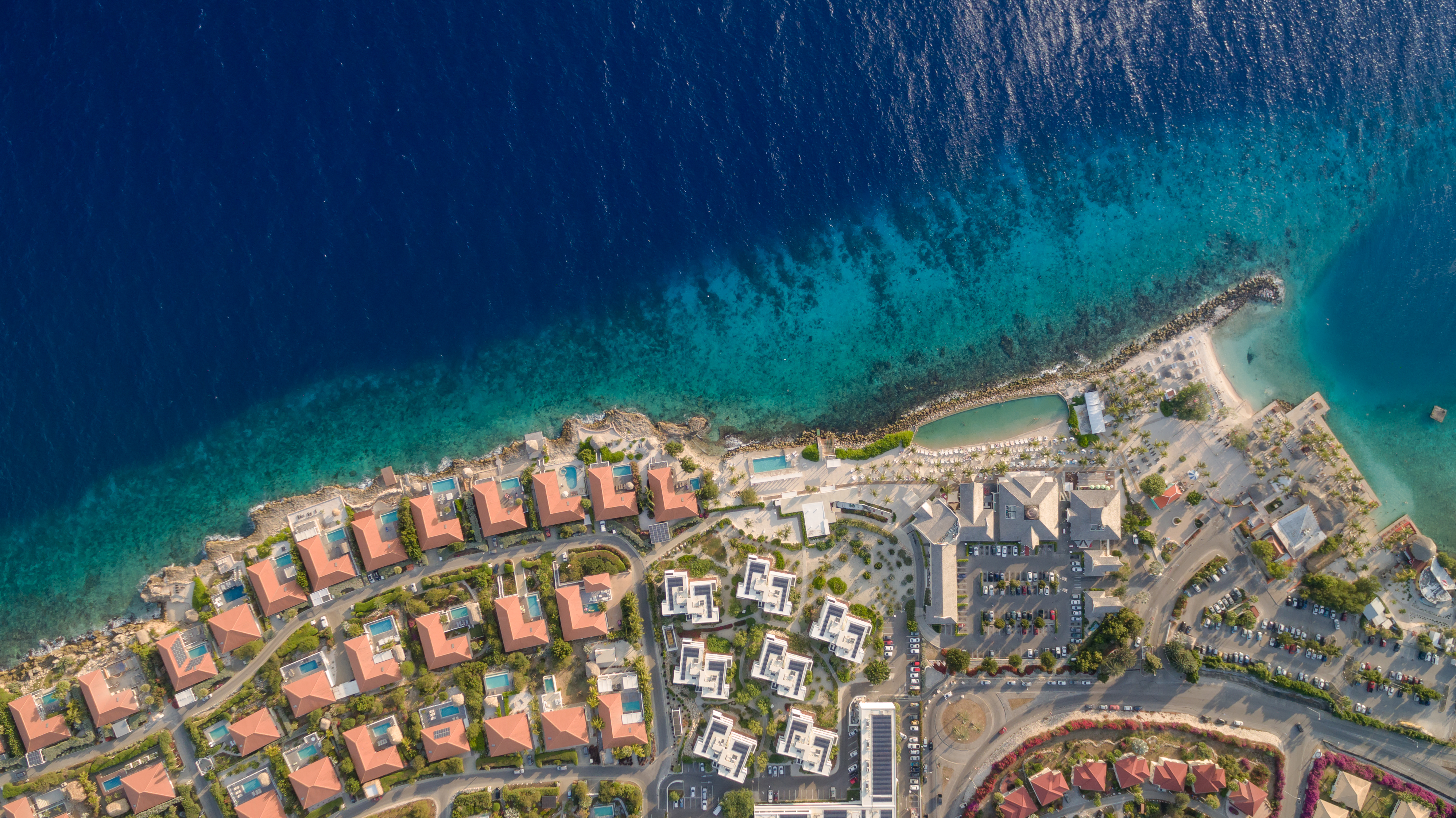 drone
Take photo
2
3
1
4
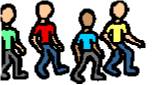 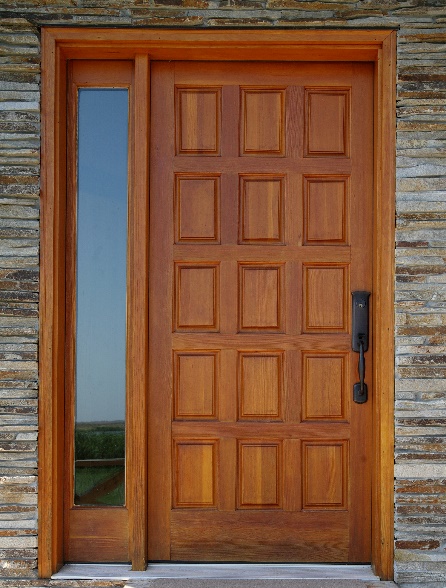 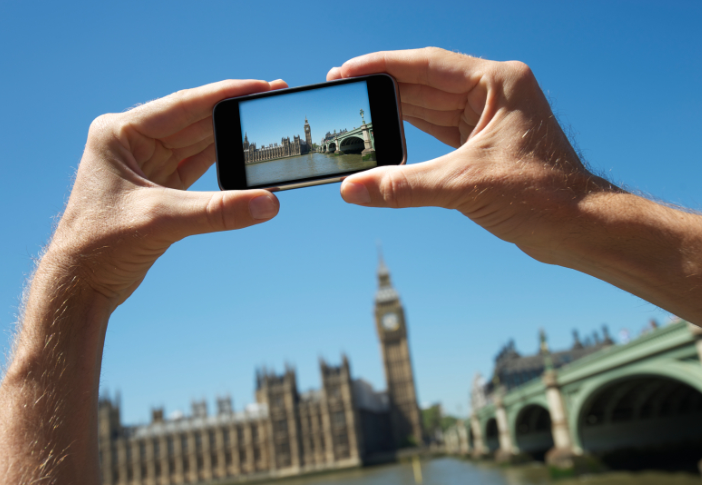 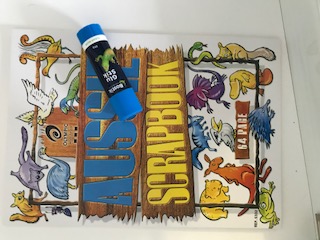 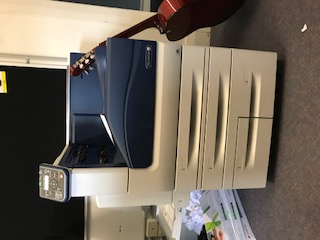 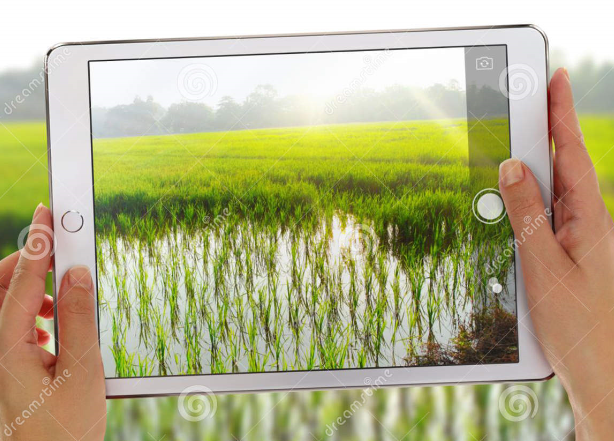 Get photo from printer
Take photo
Glue in book
find Doorways
4
3
2
1
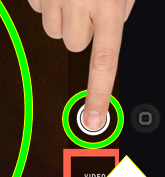 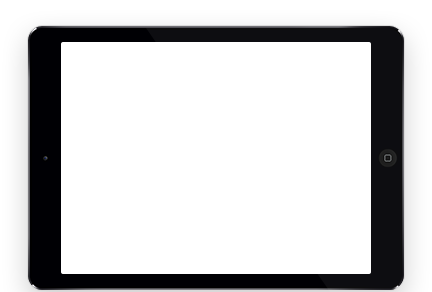 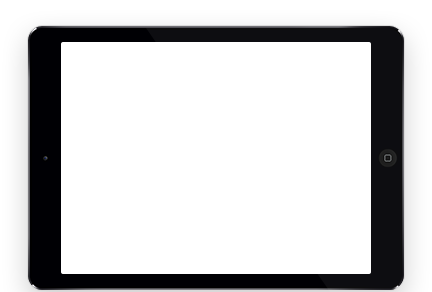 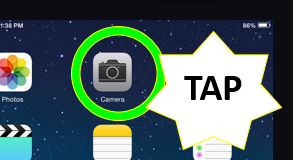 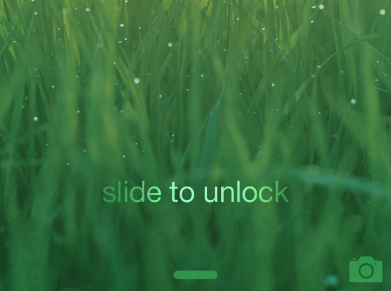 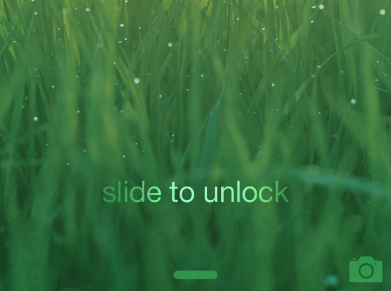 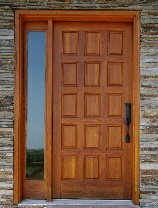 press
unlock
focus
camera
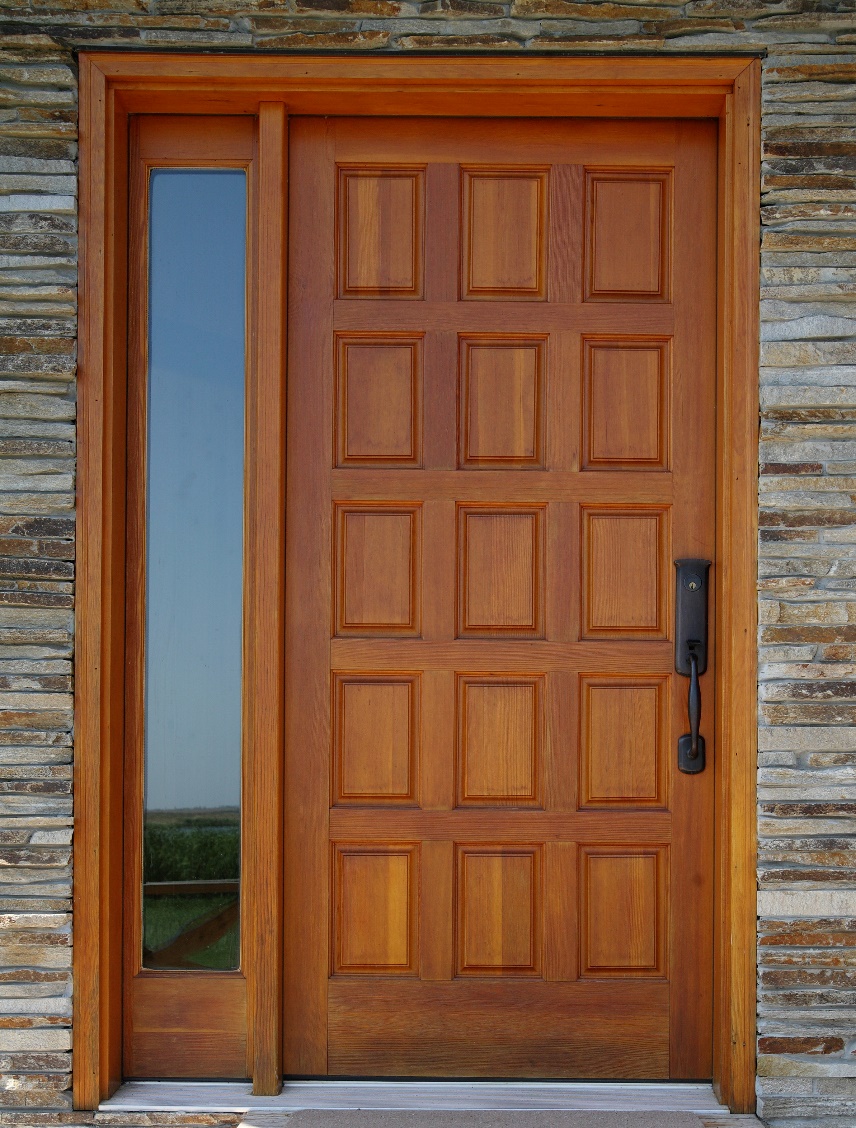 Documentary Photography - Doorways
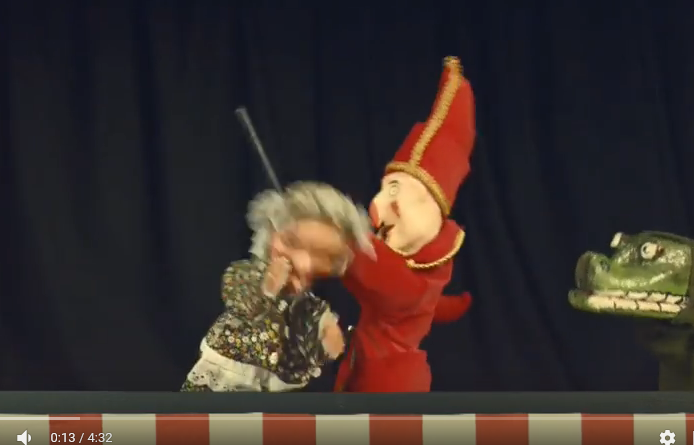 Song
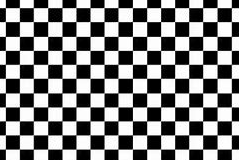 finish
History of Photography - worksheet
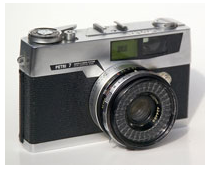 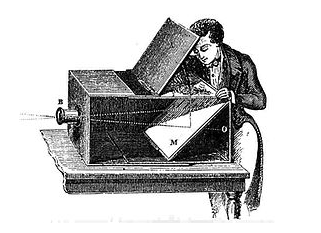 SLR
Camera Obscura
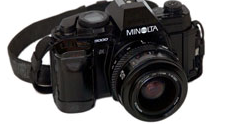 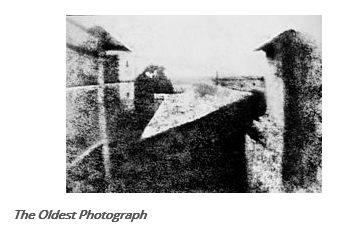 Digital 
Photography
Daguerreotypes
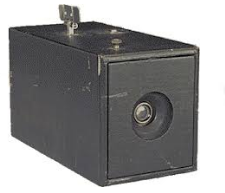 ‘Kodak’
History of Photography - worksheet
SLR
Camera Obscura
Digital 
Photography
Daguerreotypes
‘Kodak’
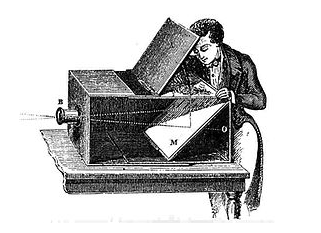 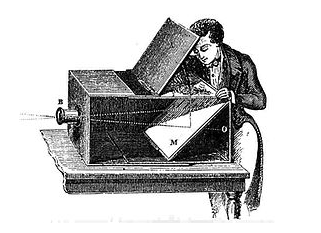 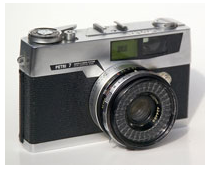 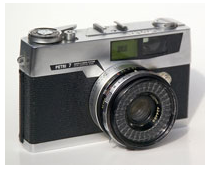 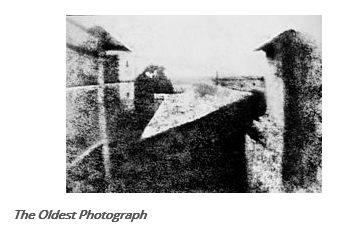 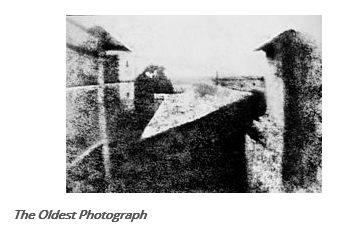 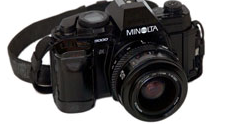 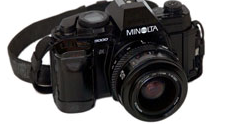 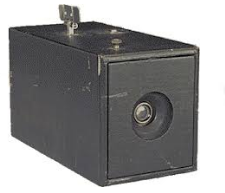 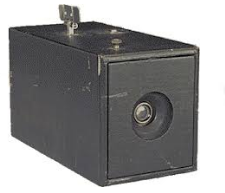 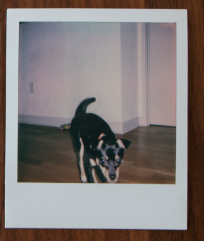 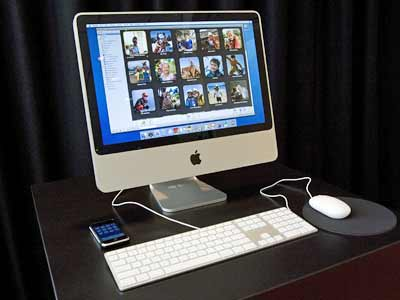 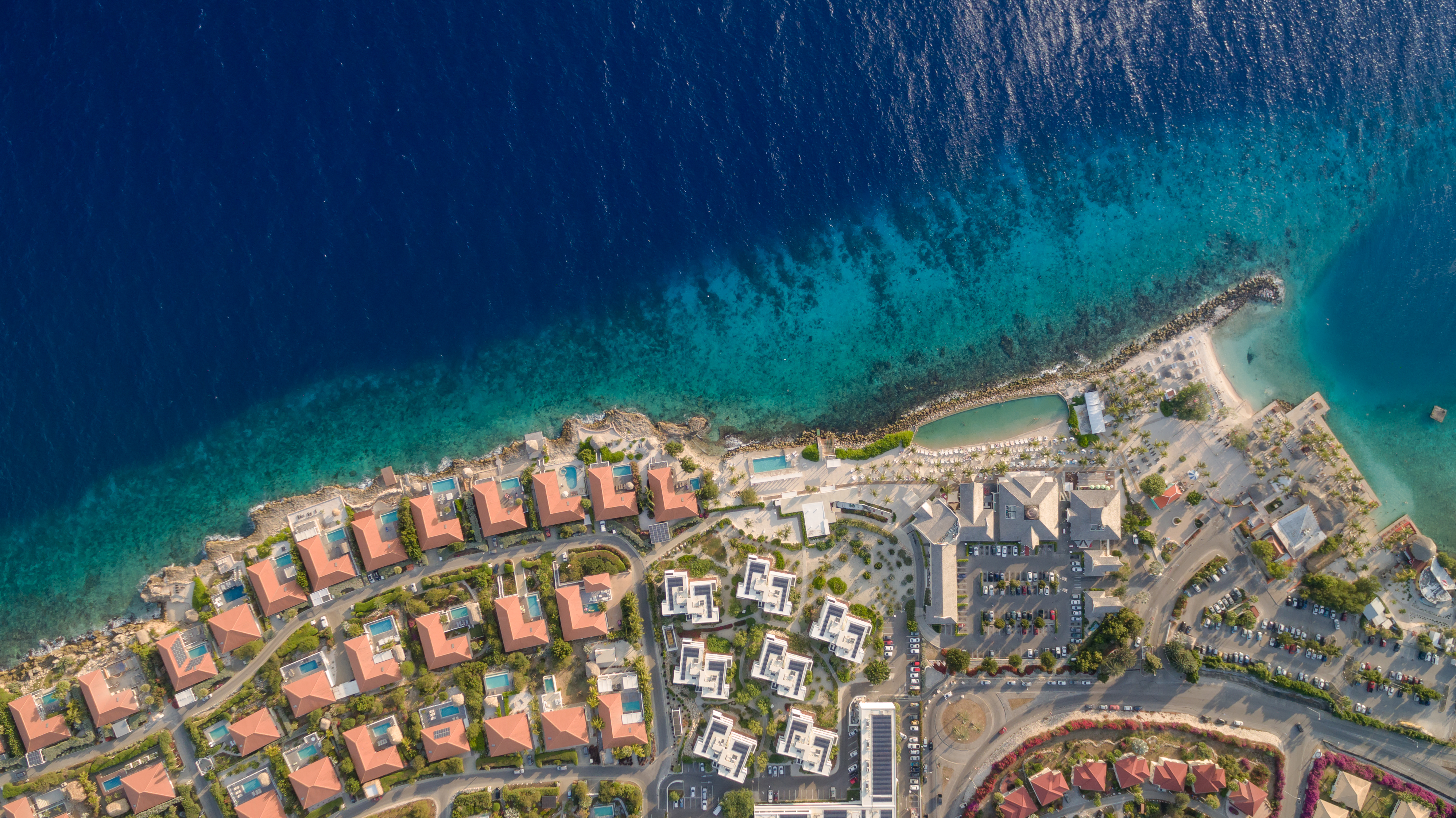 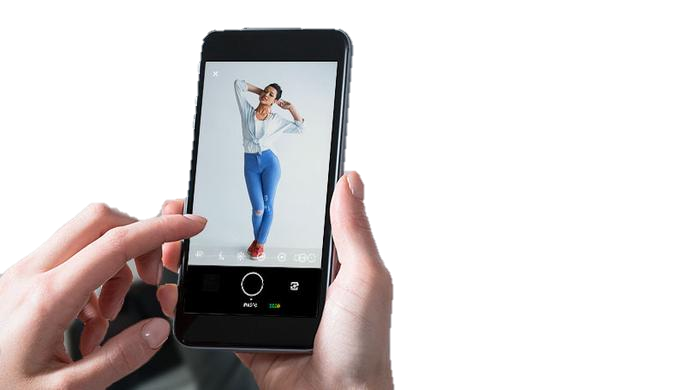 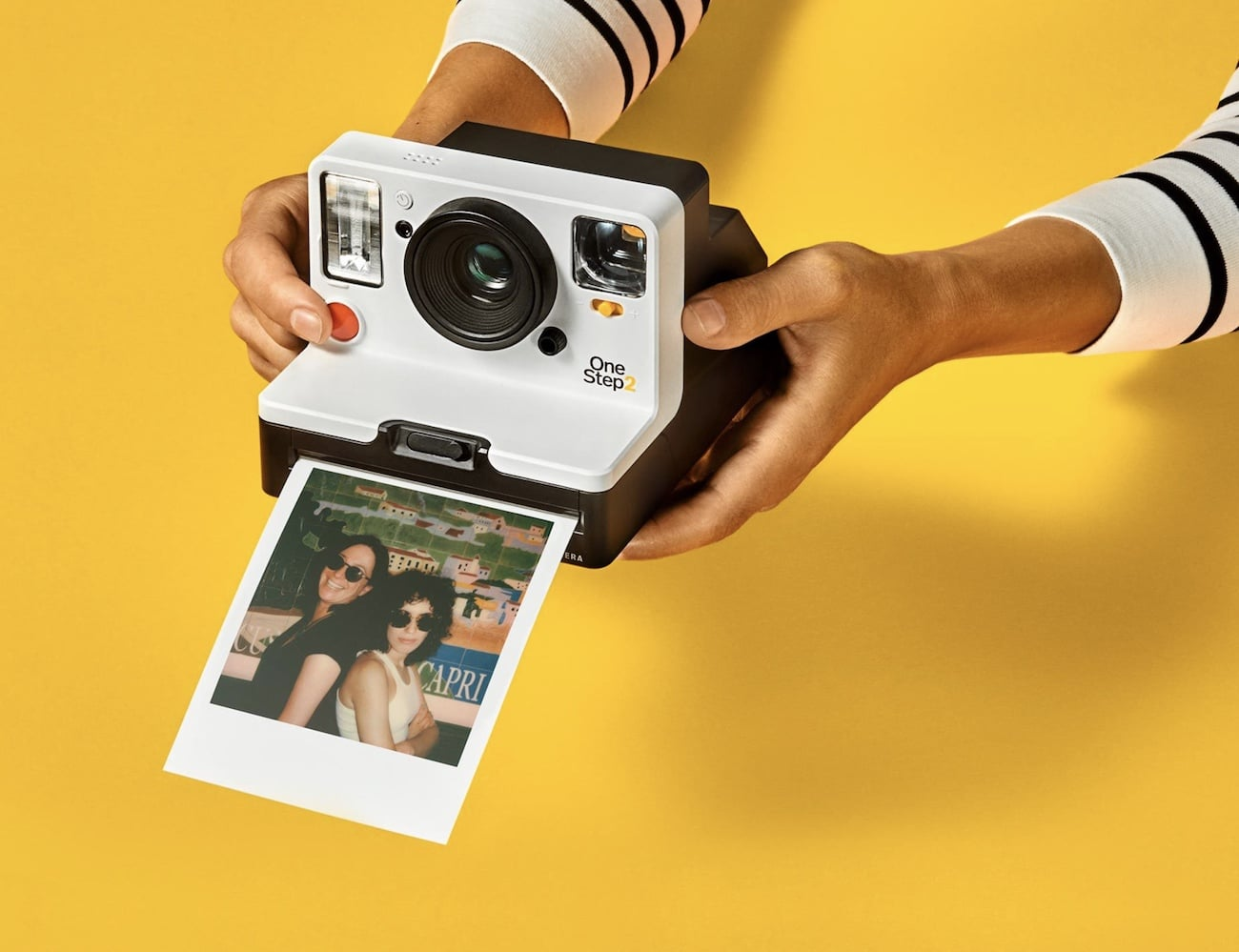 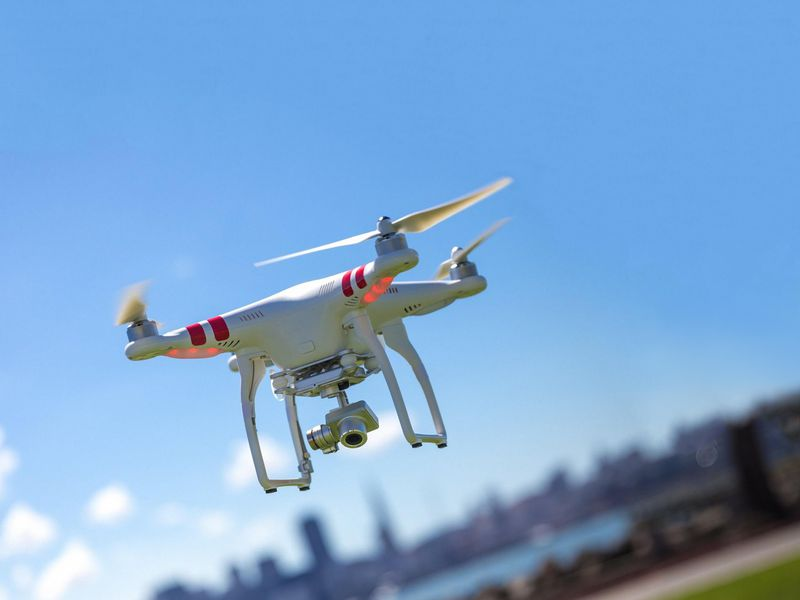 drone
phone
polaroid
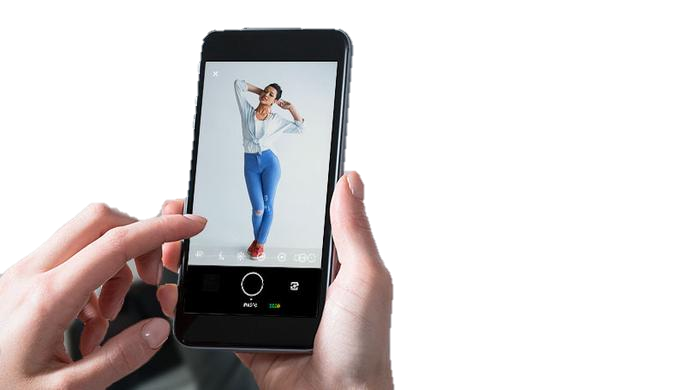 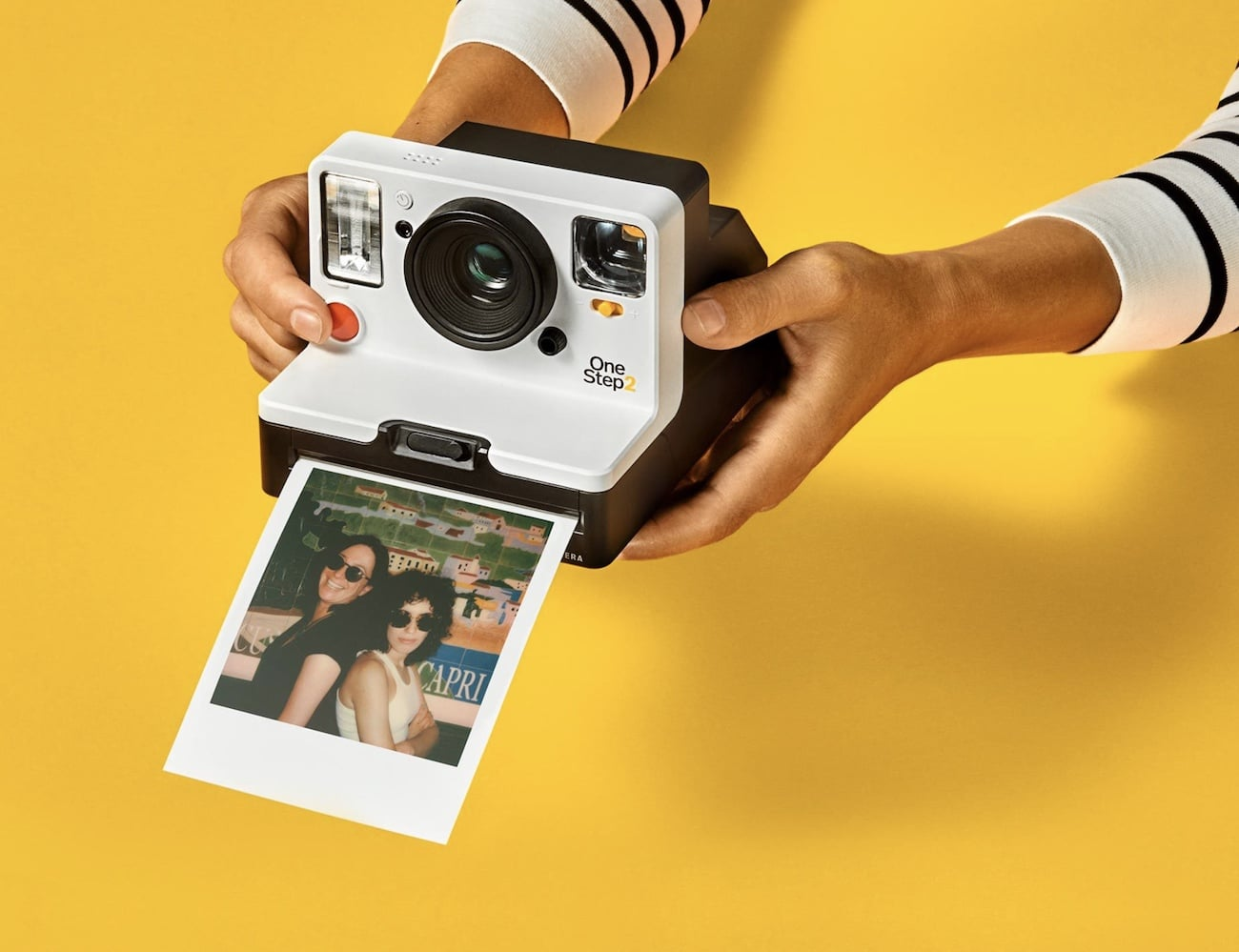 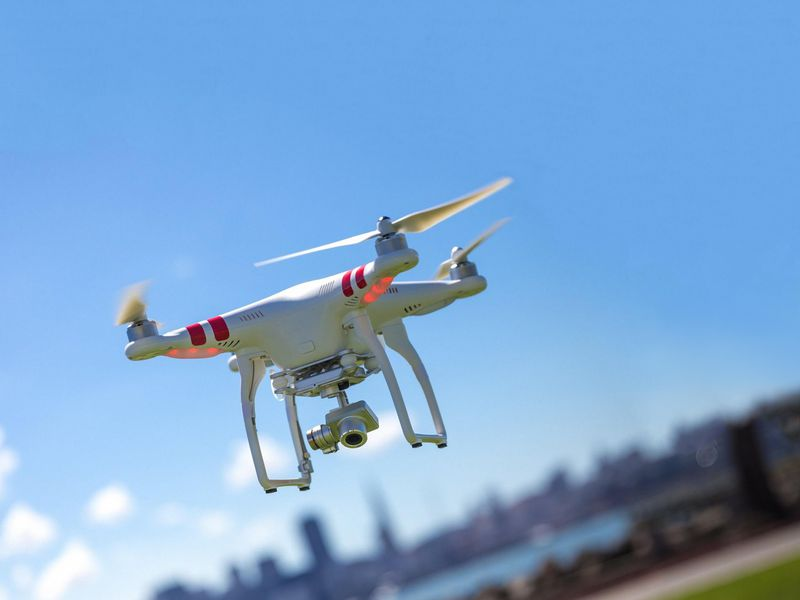 drone
phone
polaroid
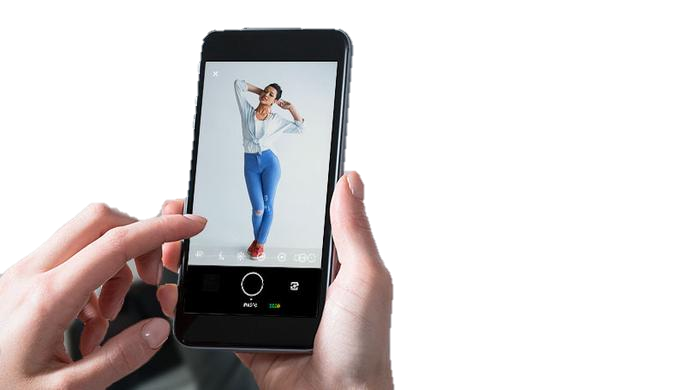 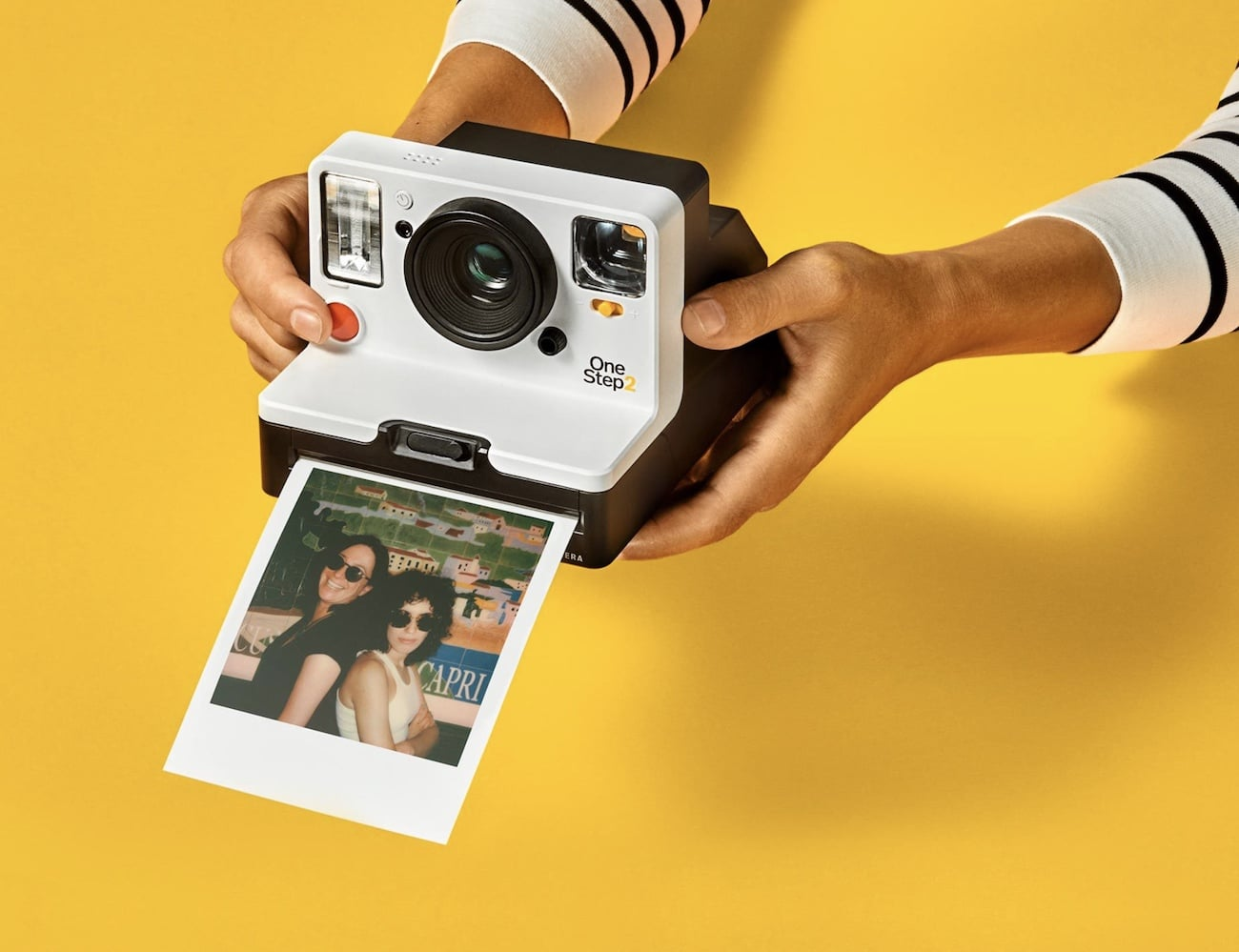 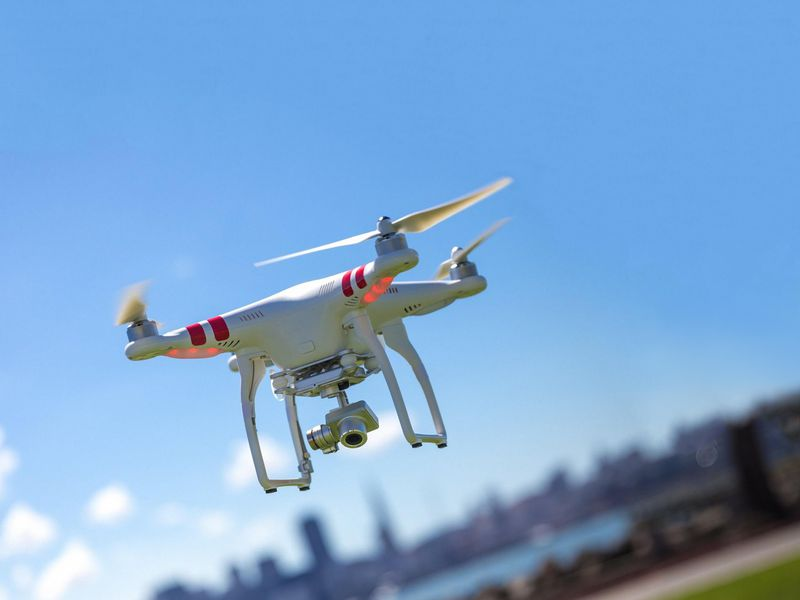 drone
phone
polaroid
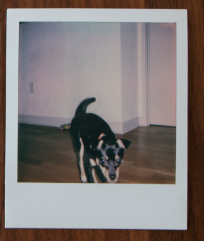 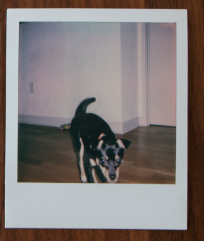 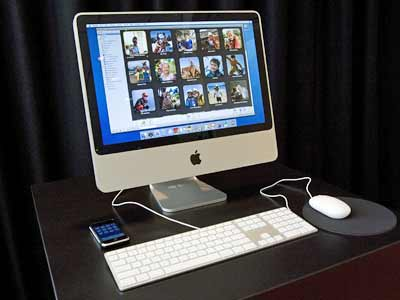 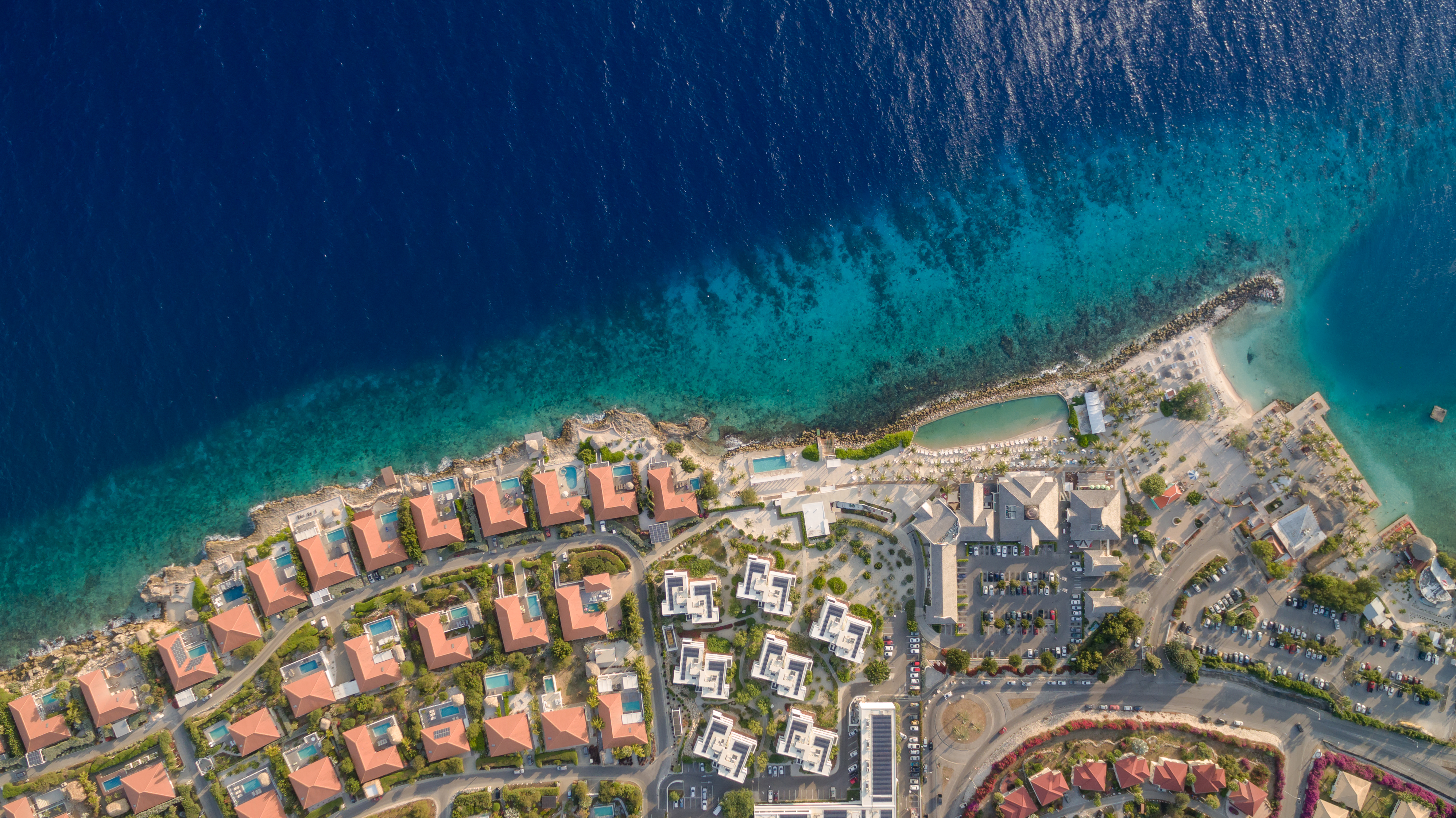 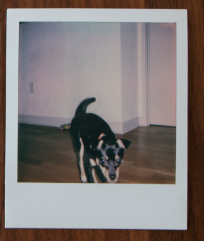 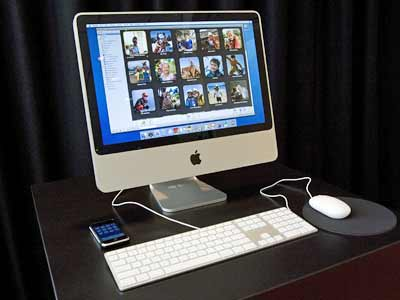 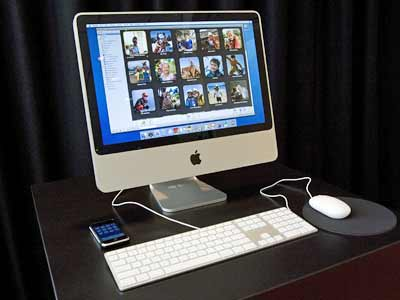 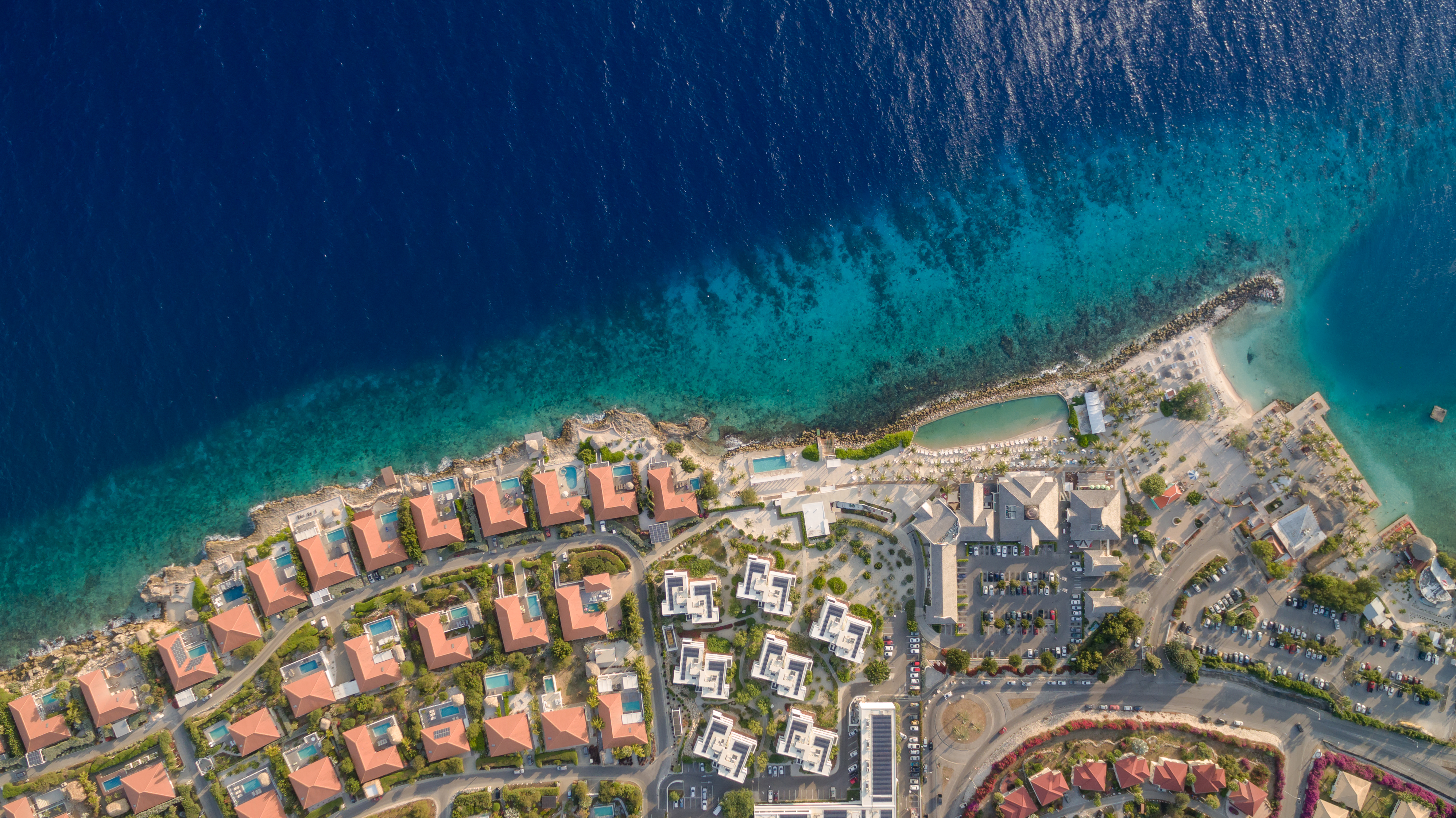 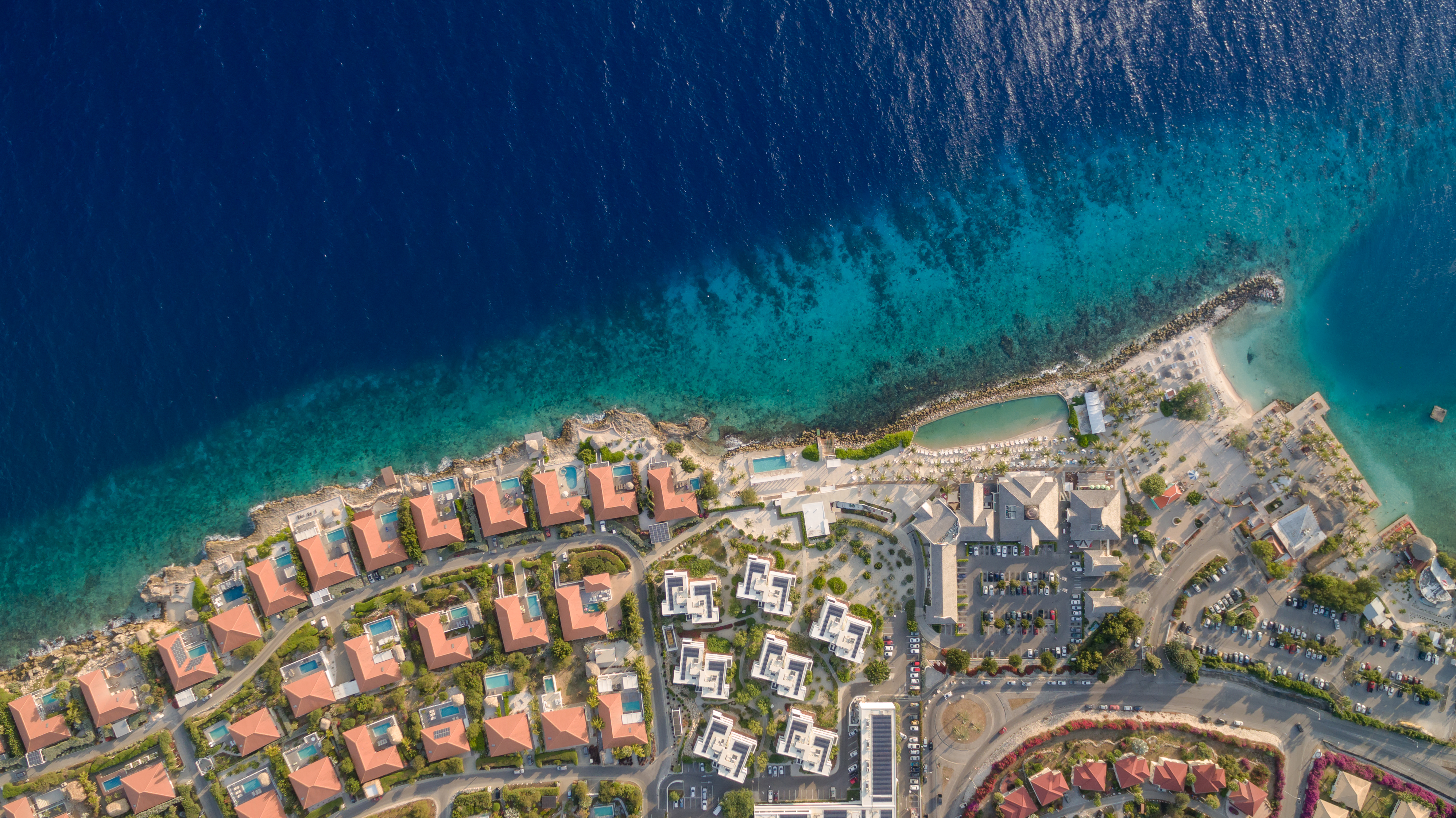 Review
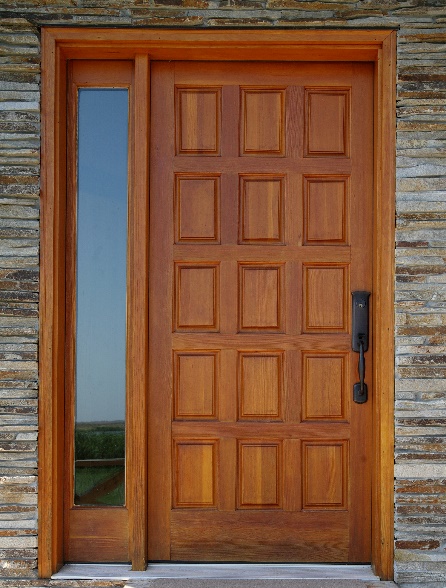 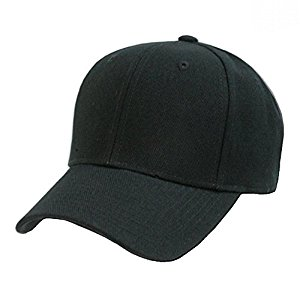 Circle      what you took a photo of ?
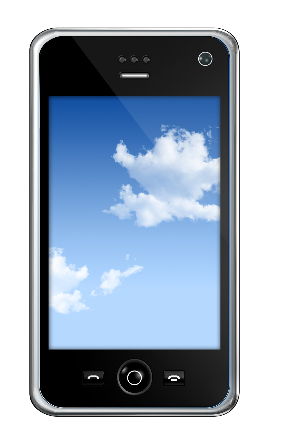 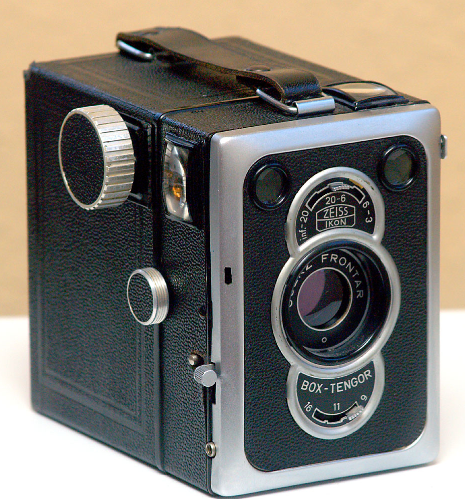 Circle      the camera you used?
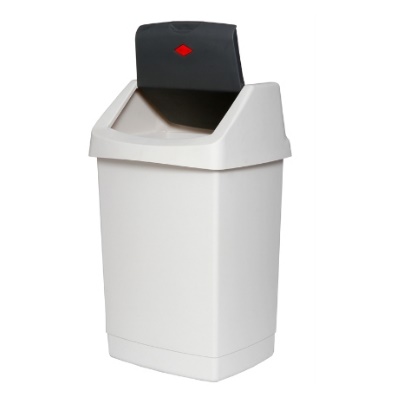 Circle      where you put your photo?
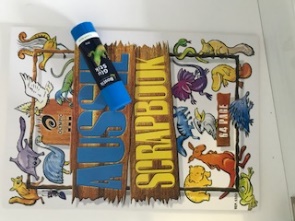 Edgar
4
3
2
1
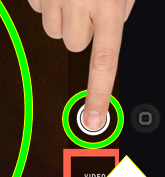 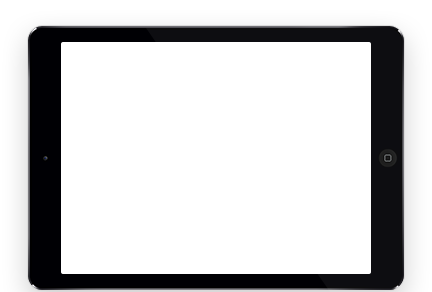 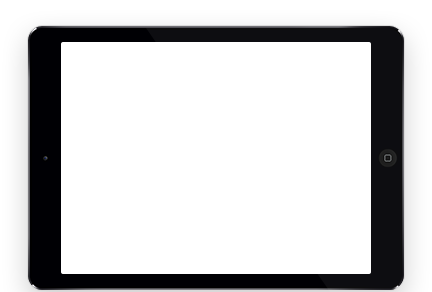 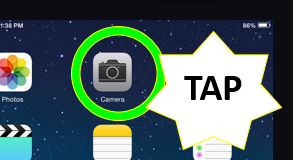 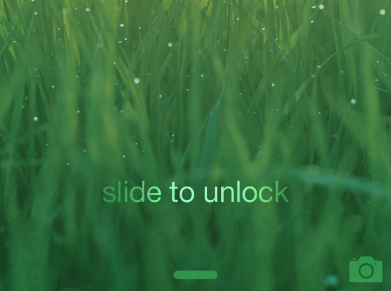 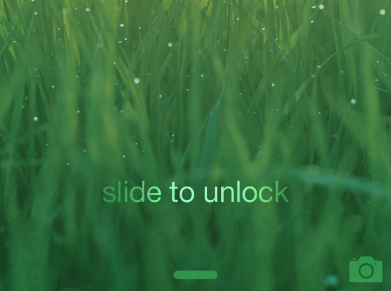 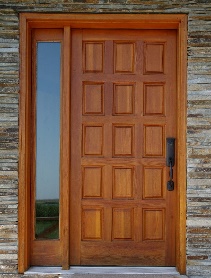 W_ _ _ _ _ _ _ _
U _ _ _ _ _
TAKE  P_ _ _ _ _
F_ _ _S
Jonah & Luke
4
3
2
1
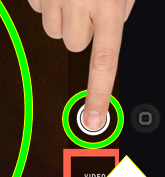 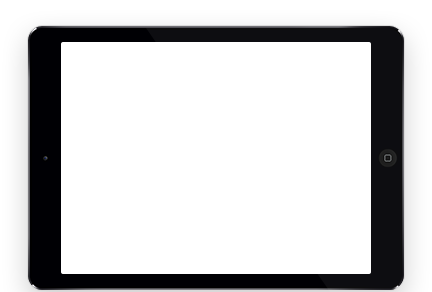 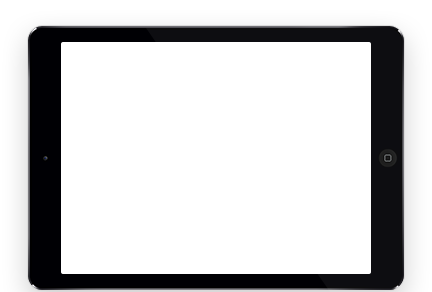 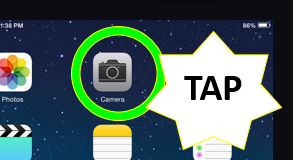 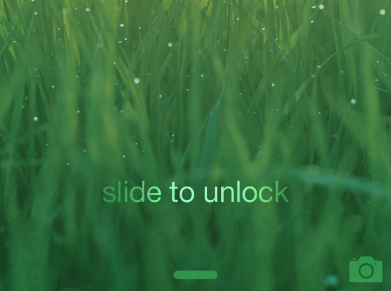 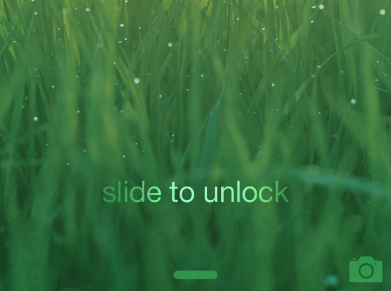 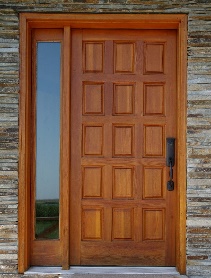 worksheet
Unlock iPad
Take photo
focus
Aidan
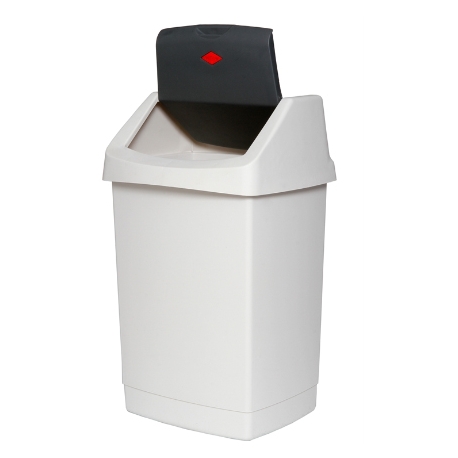 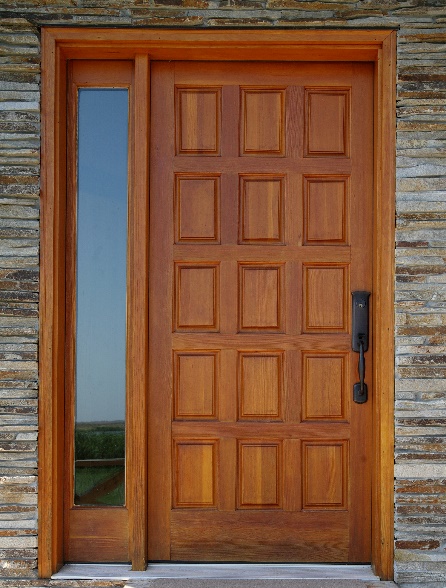 1
2
Take photo
2
3
1
4
Get photo from printer
Arrange objects on desk
Take photo
Glue in book
Take photo
2
3
1
4
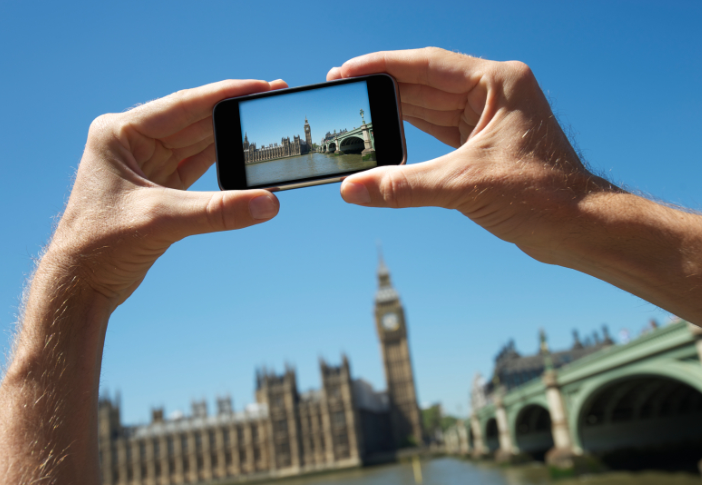 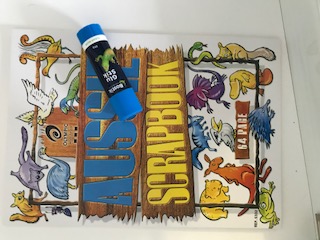 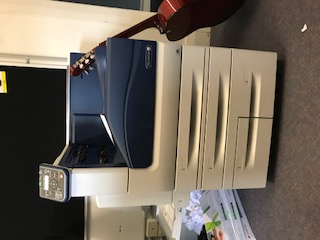 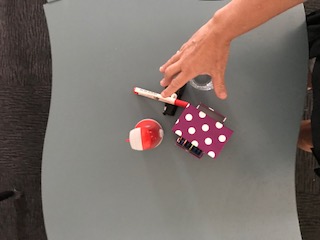 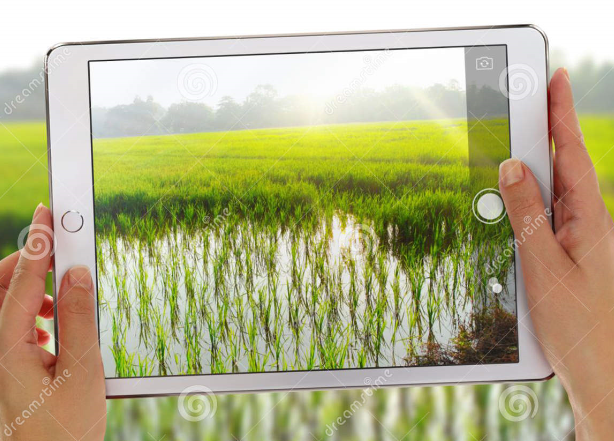 Get photo from printer
Take photo
Glue in book
Arrange objects on desk
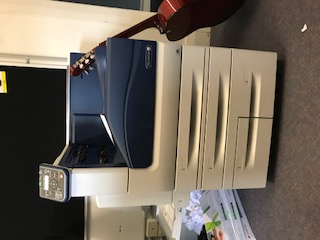 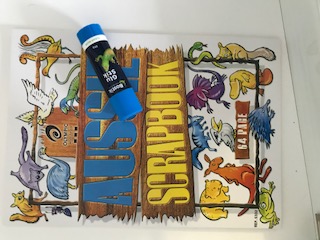 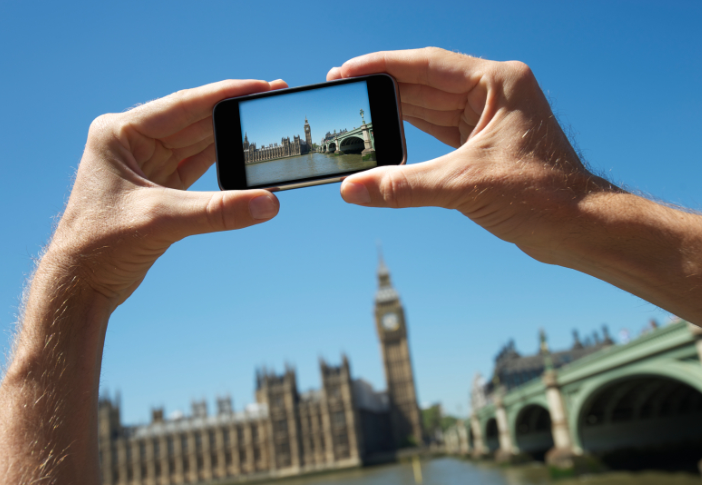 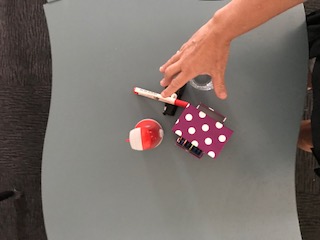 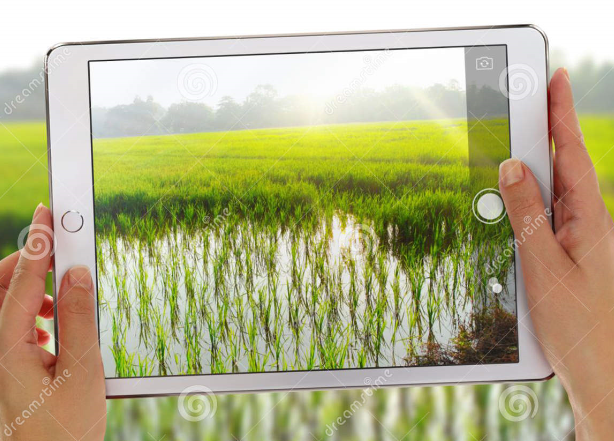 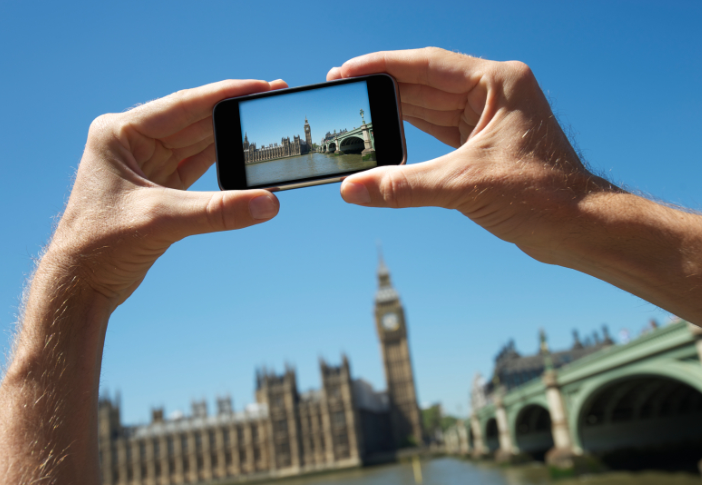 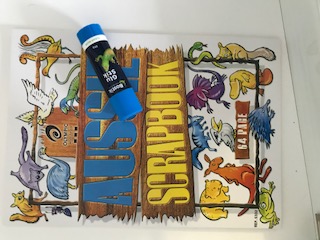 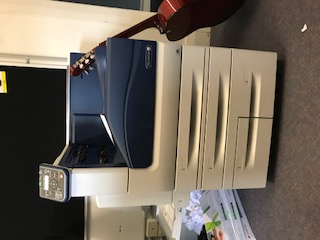 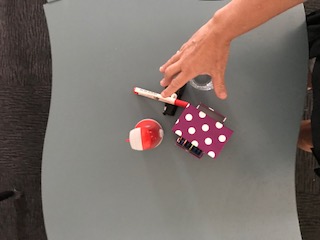 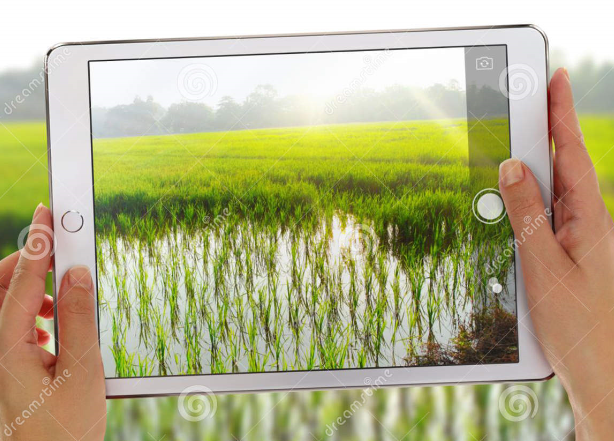 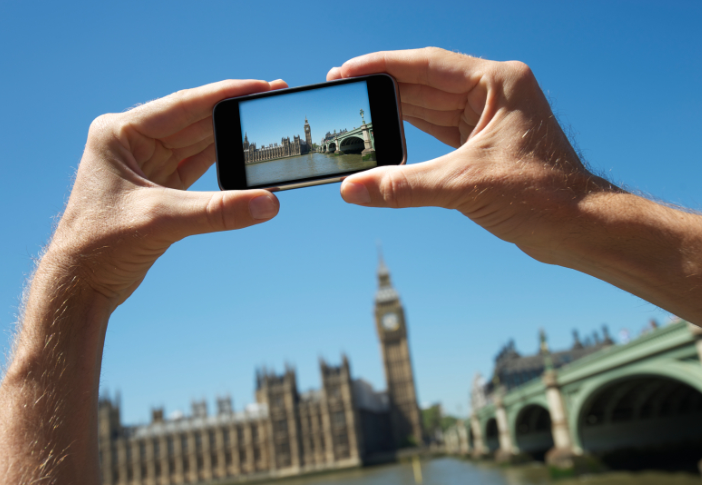 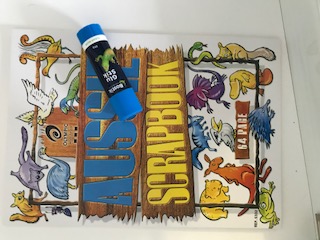 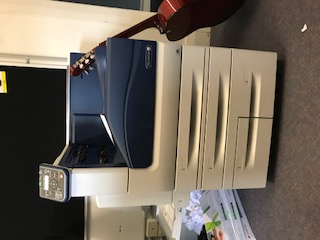 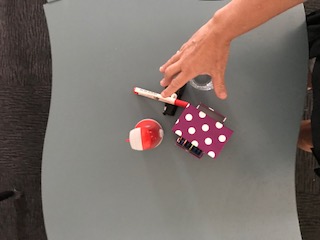 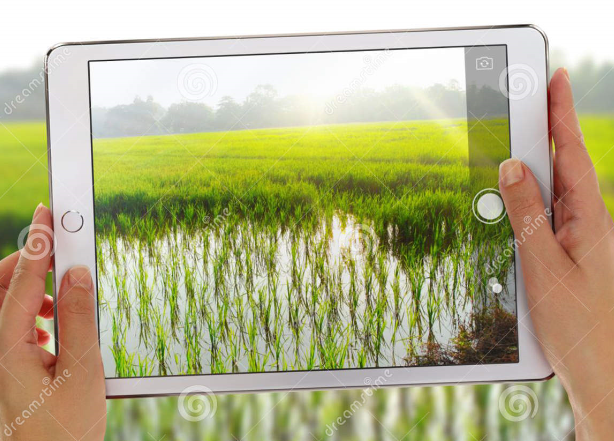 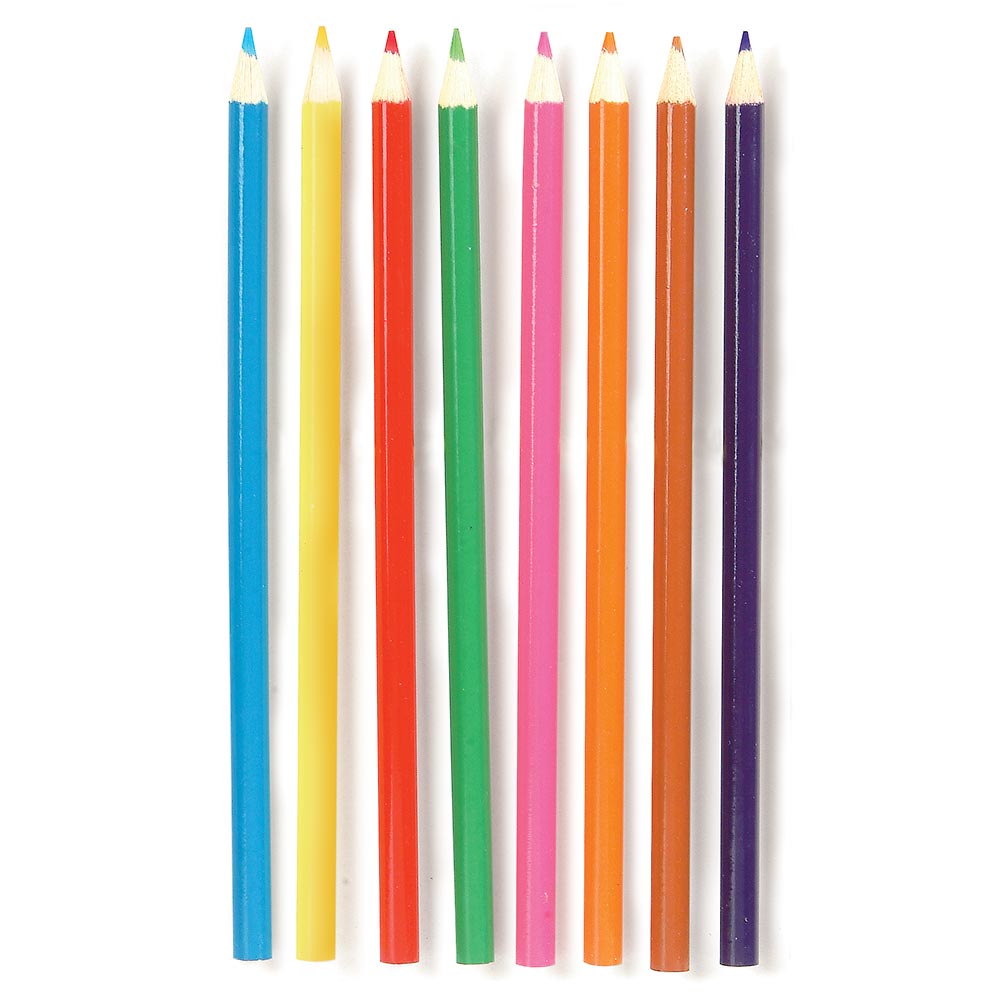 Choose a coloured pencil
Lesson 2 add in slide following